The role of narrative in the creative arts
Creative arts learning sequenceEarly Stage 1 Student activity resources
Activity 1
Student resources
Learn a song
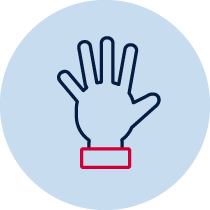 Learn to sing 100 monkeys
Learn to sing the song ‘100 monkeys’ from Vocal Ease MORE (Module 2). 
Use this animated score as a guide. 
Pause and play to assist you to learn the song. The lyrics are also included on the next slide. 
Practice keeping the beat with the animated score and following the moving score.
3
Sing a song
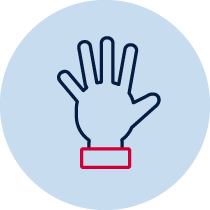 Learn to sing 100 monkeys (supporting lyrics)
'100 monkeys'
By Tracy and Paul Burjan 
Chorus 
100 monkeys, knocking at my door. 

100 monkeys, could you ask for more? 
This was my first mistake, to let them in. 
100 monkeys, knocking at my door. 
Oo way, oo way (Oo way, oo way) 
Ooo way, ooo way (Ooo way, ooo way) 
Verse 1 
I thought it would be such fun how could I be so wrong? 
They jumped from bookcase, chair to bed, demanded to be fed. 
They screeched and jabbered all night long, hurled themselves at me. 
100 monkeys, what will be will be. 
Chorus 
Do do be do bup do yup (Do do be do bup do yup) 
Scooby dooby do bup do do wup (Scooby dooby do bup do do wup) 
Verse 2 
I called a friend cried on the phone “What am I to do? 
100 monkeys have moved in, it looks like a zoo.” 
He came right over in disbelief, he couldn’t believe his eyes. 
“You’d better do something quick before your mum arrives”.
Chorus 

Didly wup, didly cup, didly didly didly wup (Didly wup, didly cup, didly didly didly wup) 

Oo ah ah ah, Oo ah ah ah, Oo ah ah ah ah! (Oo ah ah ah, Oo ah ah ah, Oo ah ah ah ah!) 

Bridge 

There was Harold, Tony, cousin Jim, Maude and Mabel, little Tim. 

Freddy, Junior, Uncle Sam, Aunty Pat she ate my jam. 

Mike and Michael, Mick and Hugh, Kitty, Barry, his mate Stew. 

Milosh, Mish and smelly Kelly who decided to eat my jelly. 

Verse 3 

I tried to stuff them down the loo, push them down the sink. 

Hide them underneath my bed, I panicked couldn’t think. 

The more I did the worse it got, they all spat at me. 

100 monkeys, how do I set them free? 

Verse 4 

Finally, they did get bored, ‘round 4 o’clock. 

Mum was due home any sec, the next tick of the clock. 

They wandered back down the yard to the neighbour’s place, 

Just as mum arrived home and closed the garden gate. 

Chorus 

100 monkeys, don’t open the door!
4
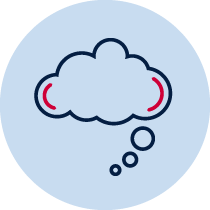 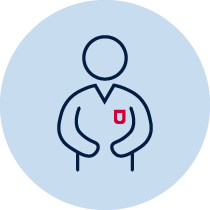 Think about the song
Reflection questions
What happens to the tempo (speed) of the music? How does this reinforce the meaning of the narrative?  
Role play the movement of the monkeys through their secret day. What is happening in the story? 
What other texts or narratives do we know that have similar stories to ‘100 monkeys’ (such as ‘Where the Wild Things Are’ by Maurice Sendak, 'Revolting Rhymes' by Roald Dahl or a Dr Seuss text)? Reflect on these stories. 
Discuss other songs which tell a story. Family members, caregivers and friends may be aware of songs that they know that tell a story or create a narrative. What role does the music have in supporting this narrative? Add these songs to a list in the class digital platform. Also include a sentence to describe how the music helps to tell the story.
5
Activity 2
Student resources
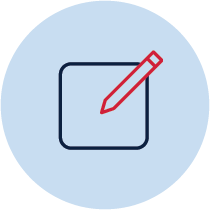 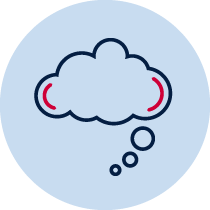 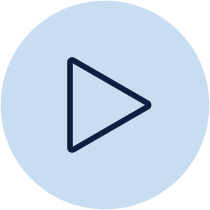 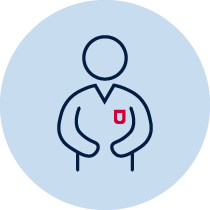 Play some music
Write about it
Discuss other songs which tell a story. Family members, caregivers and friends may be aware of songs that they know that tell a story or create a narrative. 
What role does the music have in supporting this narrative? 
Add these songs to a list in the class digital platform. Also include a sentence to describe how the music helps to tell the story.
7
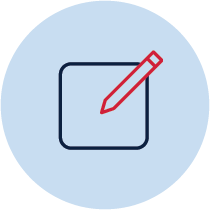 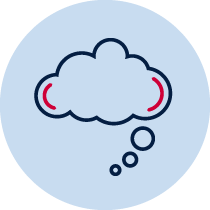 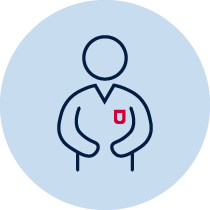 Reflecting
Write about it
Listen to a piece of music that tells a story without words. For example, ‘Night on Bald Mountain' by Mussorgsky. 
Discuss what the narrative of the music could be about? What does the music do to assist us to create a story? For example, in ‘Night on Bald Mountain’ the tempo changes (it gets faster and slower), the dynamics move between soft (‘piano’) and loud (‘forte’), the instruments’ tone colours change (such as between loud brass instruments and high pitched strings, then a lone gentle harp and clarinet). 
What do these changes do to help tell the story?
8
Make an artwork
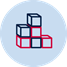 Use available materials to create an artwork
Create an artwork to reflect what the narrative of the music could be about. Use available materials to create this work such as paper and pencils or paints or textiles to create sculptures. 
When creating artworks, use equipment correctly such as having sharp pencils, overlapping colours, using pencils softly to allow colours to blend and so on.
9
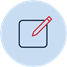 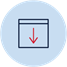 Write about it and share
Describe the narrative of your artwork and share it with the class
Write a one-sentence artist intent statement about the artwork. This should describe very briefly what the artwork is about (its narrative) as though it were next to the artwork in a gallery. 
Photograph artworks and attach them to the class digital platform with the artist intent statement.
10
Activity 3
Student resources
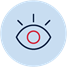 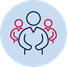 Observe an artwork
Explore and discuss
Examine artworks that tell a story such as ‘Fitzroy Street Scene' by Danila Vassilief. 
What story does it tell? Do our points of view vary on this narrative? 
What techniques has the artist used to make us think this?
12
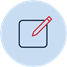 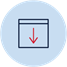 Write about it and share
Describe the narrative of your artwork and share it with the class
Write a sentence or two for the class digital platform to tell the narrative of the chosen scene. If using an alternative artwork to the ‘Fitzroy Street Scene’, ensure that the title and artist is included.
13
Create and record
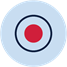 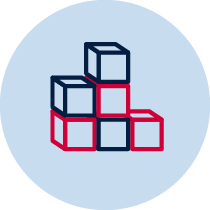 Role play and then record your artwork narrative
Role play the narrative of the artwork with family or caregivers. Alternatively create a freeze-frame (statue) of the scene depicted in the artwork. 
Film or photograph this role play or freeze frame (using the timer function) and share in the class digital platform.
14